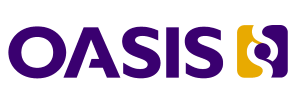 Ten Guiding Principles for Emergency Management Framework (EMF) using the Emergency Data Exchange Language (EDXL)
Presentation of the OASIS Emergency Management Technical Committee
[Speaker Notes: I want to thank  everyone listening and viewing  for this opportunity to present the OASIS Emergency Management Technical Committee’s development of Ten Guiding Principles for a modern Emergency Management Framework.
This set of concepts developed out of our effort to produce a Framework/Toolkit for Developers to help expand and increase the adoption of  EDXL standards and specifications.
This does not replace that effort but expands it.
Next slide please.]
OASIS Emergency Data Exchange Language
Goal: A Modern Emergency Framework (EMF) Based on Guiding Principles using EDXL
Principle 1: Empower people to obtain and secure their own personal data
Includes electronic health records or individual access control of those EHRs. 
Includes all other individual records from work histories to social memberships. This principle is supported by several of the EDXL standards and specification including TEP and HAVE.
2
[Speaker Notes: Principle 1 is perhaps the most important one because it relates to everybody and calls attention to the need for each of us to take control of and responsibility for our own information.
This is critical in our increasingly digital world and the time is ripe for it. Our vital data is increasingly spread over more and more data sources. We simply can’t rely on governmental sources to be responsible for our information, especially when our very lives may depend on it in emergencies.
Principle 2 goes along with Principle 1 in that the modern EMF must invest power in the individual to share their vital information in emergencies when it is all too easy to lose track of what’s important. 
Accurate information sharing is paramount in emergencies. Facilitating that sharing is one of the most important features of a successful modern EMF. EDXL provides that accuracy and  interoperability.
Next slide please.]
OASIS Emergency Data Exchange Language
Goal: A Modern Emergency Framework (EMF) Based on Guiding Principles using EDXL
Principle 2: Empower people to share information with each other in an emergency
Individuals should be supported with information sharing command & control capability to organize themselves, accept tasks/responsibilities, work together and support themselves in an emergency, independent of any third party organization.
3
[Speaker Notes: Principle 1 is perhaps the most important one because it relates to everybody and calls attention to the need for each of us to take control of and responsibility for our own information.
This is critical in our increasingly digital world and the time is ripe for it. Our vital data is increasingly spread over more and more data sources. We simply can’t rely on governmental sources to be responsible for our information, especially when our very lives may depend on it in emergencies.
Principle 2 goes along with Principle 1 in that the modern EMF must invest power in the individual to share their vital information in emergencies when it is all too easy to lose track of what’s important. 
Accurate information sharing is paramount in emergencies. Facilitating that sharing is one of the most important features of a successful modern EMF. EDXL provides that accuracy and  interoperability.
Next slide please.]
OASIS Emergency Data Exchange Language
Goal: A Modern Emergency Framework (EMF) Based on Guiding Principles using EDXL
Principle 3: Emergencies don’t respect government or organizational boundaries.  
For example, an auditing policy (to enable after-the-fact review and accountability) may be favored over Permission-based access because it enables more flexible and rapid information sharing. 
Pre-planned smart routing rules are recommended.
4
[Speaker Notes: Principle 3 shifts focus from the individual to the jurisdiction or organization and makes the point that emergencies  cross all the boundaries of jurisdictions and organizations.  What this means for the modern EMF we envision is that policies typical of ordinary operations such as restricted authorization for access to information may need to be given lower priority in favor of policies that allow more flexible and faster sharing of vital information in emergencies, especially in the early stages. Pre-planning can facilitate this.
Next slide please.]
OASIS Emergency Data Exchange Language
Goal: A Modern Emergency Framework (EMF) Based on Guiding Principles using EDXL
Principle 4: Any and all levels of “emergency” response should be supported, from the national, state and local or tribal jurisdictional context. 
A telephone is useful for many purposes but a fire extinguisher is only useful in certain circumstances, so an EDXL EMF should be, in effect, the swiss army knife of emergency response at all levels.
5
[Speaker Notes: Principle 4 seems simple and obvious, but  the different levels of jurisdictions means in practice that software systems built to the needs of a state or province may not use the same standard vocabulary as that used at the county or municipal level and that can make information sharing more difficult. This is the underlying reason that EDXL is aimed at providing a vocabulary and data model that spans these levels. The example of the telephone as an instrument or tool is meant to illustrate that some tools are suited to many uses, while others are only good for one use. 
An EDXL EMF is meant to be good for the widest set of uses . 
Next slide please.]
OASIS Emergency Data Exchange Language
Goal: A Modern Emergency Framework (EMF) Based on Guiding Principles using EDXL
Principle 5: All phases of an emergency should be supported including planning, situational awareness, action, assessment and recovery.
Principle 6: smart devices should be supported by EDXL as a common language that is interoperable, flexible and extensible.
6
[Speaker Notes: Principle 5 is like principle 4 in that all phases of an emergency response must be supported much like all levels of jurisdiction need to be supported. EDXL covers these needs for information standards and specifications  from alerts to logistics to situational awareness and all phases of emergency healthcare.
Principle 6 states that smart mobile devices and their rapidly evolving networks must be supported because these devices are  becoming increasingly indispensable to modern society. EDXL provides a common language for these devices as well as official governmental systems.
Next slide please.]
OASIS Emergency Data Exchange Language
Goal: A Modern Emergency Framework (EMF) Based on Guiding Principles using EDXL
Principle 7: The modern EDXL-based EMF should include working software that includes both a front end running on smart devices and backend support services to serve as a reference implementation. 
It’s a working example of how to share information in an emergency situation.
7
[Speaker Notes: Principle 7 asserts that the modern EDXL-based EMF should include working software and this is something we are currently developing. This set of reference implementations are intended to produce a fully integrated overall EDXL application that implements each of the base standards and specifications  and provides a working example for how to share information in an emergency and leads to easily abstracted/extracted microservices, such as timely notifications from sources such as the Consumer Product Safety Commission. 
Next slide please.]
OASIS Emergency Data Exchange Language
Goal: A Modern Emergency Framework (EMF) Based on Guiding Principles using EDXL
Principle 8: The EMF should be an open-source, community effort, supported by, but independent of, any third party organization or government.
Principle 9: The EMF should provide an open architecture to enable users, organizations, partners to expand support and extend the basic framework capabilities.
Principle 10: The EMF should be freely available to all at no cost.
8
[Speaker Notes: Principle 8 states that the EDXL EMF should be an open-source community effort and we have plans to shepherd this set of projects. We’re exploring a variety of approaches to creating this community effort.
Principle 9 takes this a step further by specifying that the EDXL EMF should provide an open architecture to enable users, developers, organizations and various other partners to take this vision and expand upon it.
And Lastly, Principle 10 sums up the vision of the EDXL Emergency Management Framework in the assertion that it be freely available to all at no cost. 
It’s a large goal, but one we feel is worth pursuing.]